Les 6 grands principes pour réussir votre vie
Suivez votre cœur
Focus sur le voyage
On apprend tout le long de sa vie
Trouvez vos alliés
Le changement est constant
Faites-vous confiance
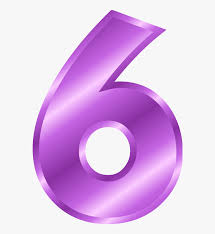 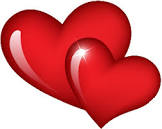 Principe 1 – Suivez votre cœur
Vos rêves conduisent à une compréhension de ce que vous voulez vraiment.
Les rêves/objectifs sont les principaux facteurs de motivation dans l’élaboration de votre carrière.
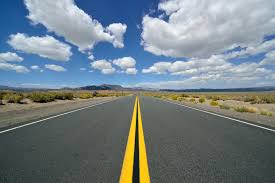 Principe 2 – Focus sur le voyage
Voyager à travers la vie, c’est comme voyager le long d’une route.
Avoir une destination fournit une certaine direction, mais ......
Il y a beaucoup d’arrêts possibles le long du chemin qui peuvent inclure de nouvelles opportunités et des destinations - ne les manquez pas!
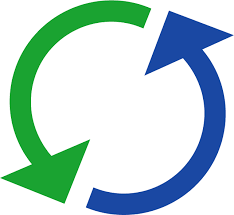 Principe 3 – On apprend tout le long de sa vie
L’obtention du diplôme du secondaire n’est que le début.
Les possibilités d’apprentissage sont partout – par l’école, le bénévolat, l’emploi à temps partiel et d’autres activités.
Les travailleurs d’aujourd’hui sont constamment tenus de continuer à apprendre.
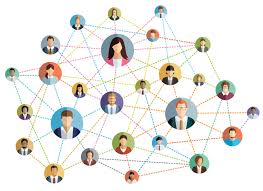 Principe 4 – Trouvez vos alliés
Il y a beaucoup de gens dont vous avez besoin pour demander de l’aide sur votre voyage.
Amis, famille, enseignants, entraîneurs, voisins, anciens employeurs peuvent vous aider à arriver où vous voulez aller!
Connu sous le nom de NETWORKING ou établir des liens.
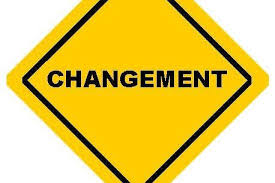 Principe 5 – Le changement est constant
Le monde qui nous entoure est en constante évolution, y compris le monde du travail.
La plupart des gens connaîtront plusieurs professions tout au long de leur carrière.
L’adaptabilité, la capacité de gérer le changement/la transition seront essentielles. 
Exemples de changement : Technologie, culture, climat, sécurité.
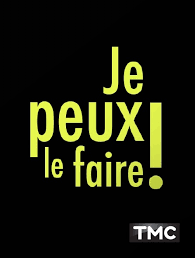 Principe 6 – Faites-vous confiance
Il faut toujours croire en soi.  
Écoutez votre petite voix intérieure. Elle se trompe rarement…
Faites confiance à tes capacités de réussir.
La confiance en soi est la clé du succès.
Croyez en vous!